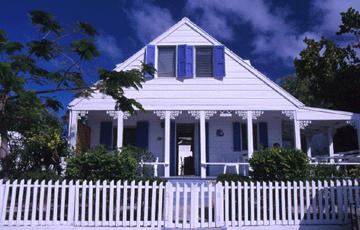 The American Dream Research project
Mrs. Caneva
Librarian
Welcome!!
Please use a marker to put your name on a name tent.

This will help Mrs. Caneva know you a little bit.
Think-pair-share
Directions:  Please write your responses in complete sentences.
If you wanted to search for articles about your American Dream project online, where would you look first and why?
How to find an article in a database…
Problems with Google and Wikipedia
Why databases?
lindblomlibrary.weebly.com
Search the Databases
Searches in Databases
My question: How can one’s quest for celebrity hinder his/her attainment of the American Dream?
My search is for:  fame and the American Dream
I select: “How to Gladden a Wealthy Mind”
If you are at home, and you try to access databases—password is cps.